Учреждение образования 
«Гомельский государственный университет 
имени Франциска Скорины»
Кафедра геологии и географии
ФОТОКАТАЛОГ ПО ДИСЦИПЛИНЕ «ПАЛЕОНТОЛОГИЯ»
ЧАСТЬ III
ТИП СNIDARIA
КЛАСС ANTHOZOA
Тип Cnidaria
Класс Anthozoa
Подкласс Rugosa
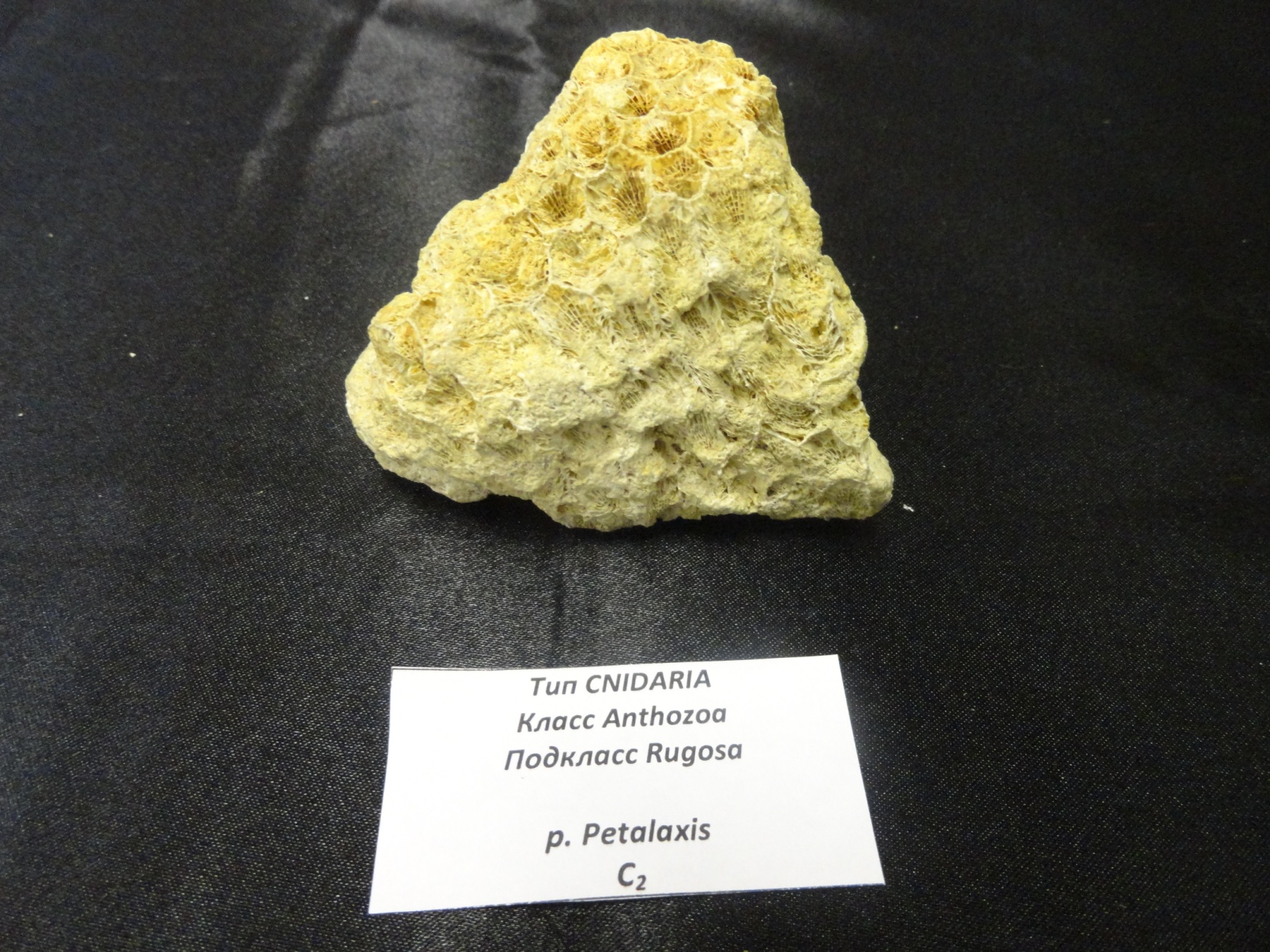 p. Petalaxis
C2
Тип Cnidaria
Класс Anthozoa
Подкласс Rugosa
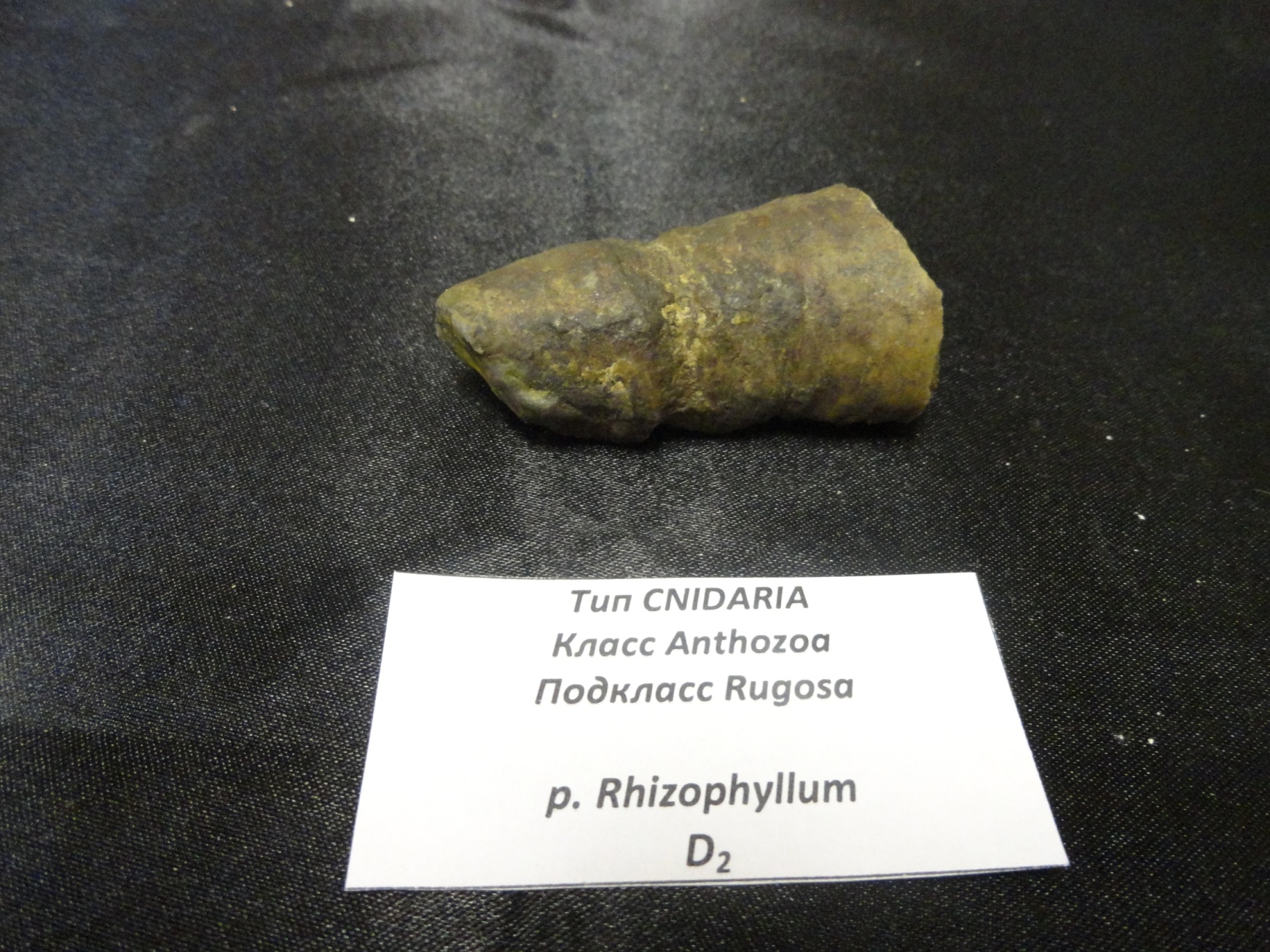 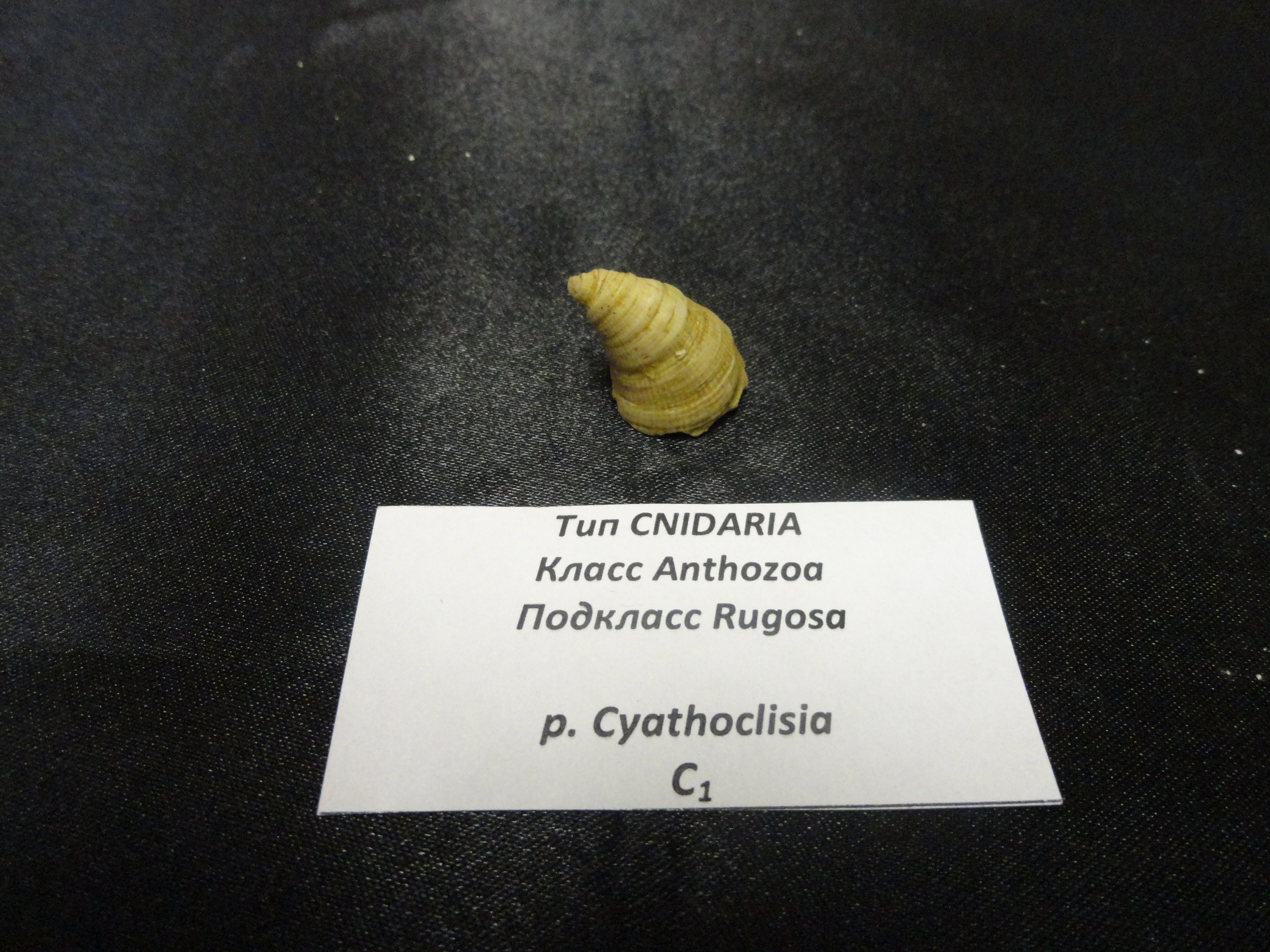 p. Rhizophyllum
D2
p. Cyathoclisia
C1
Тип Cnidaria
Класс Anthozoa
Подкласс Rugosa
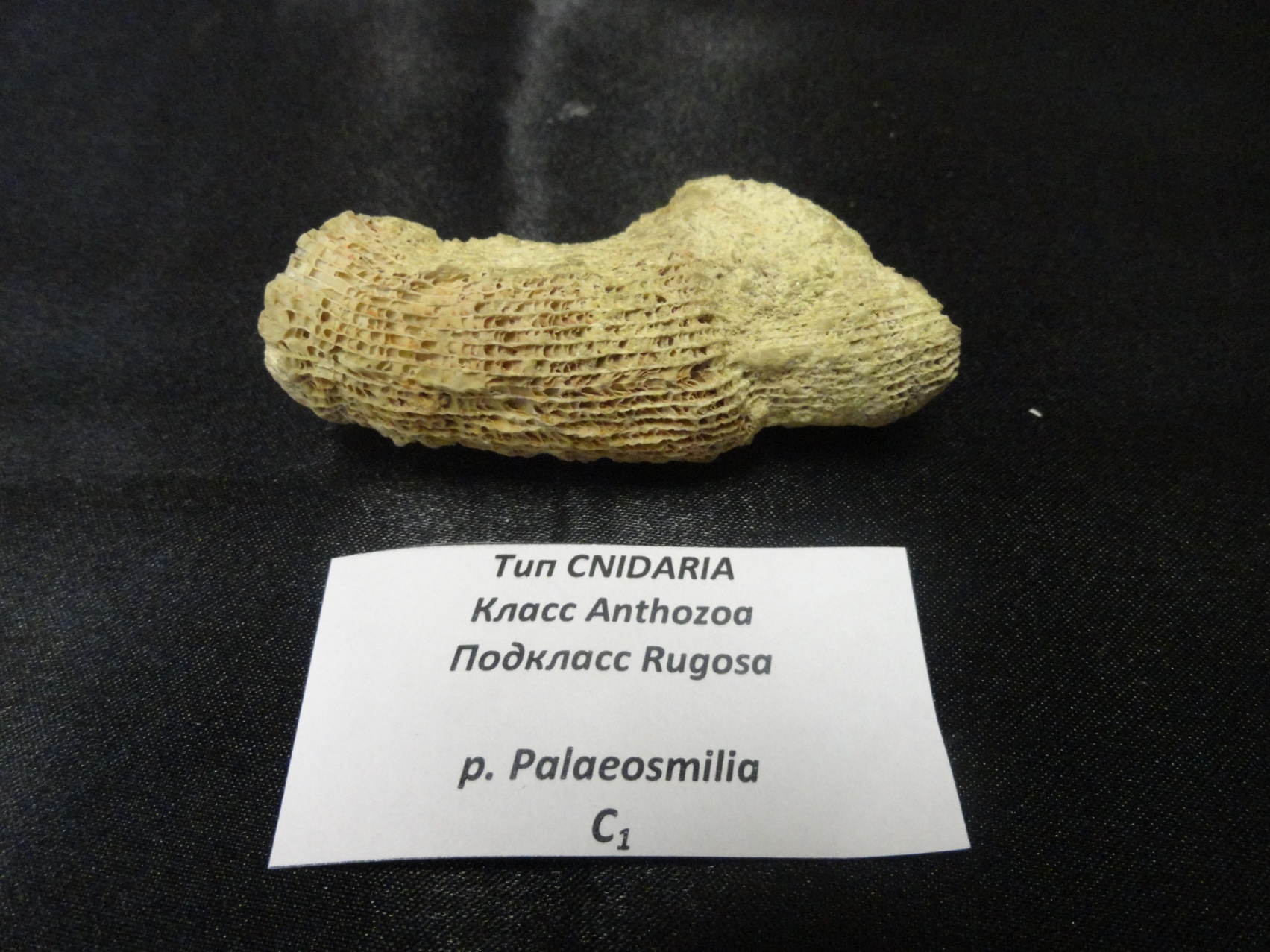 p. Palaeosmilia
C1
Тип Cnidaria
Класс Anthozoa
Подкласс Hexacorallia
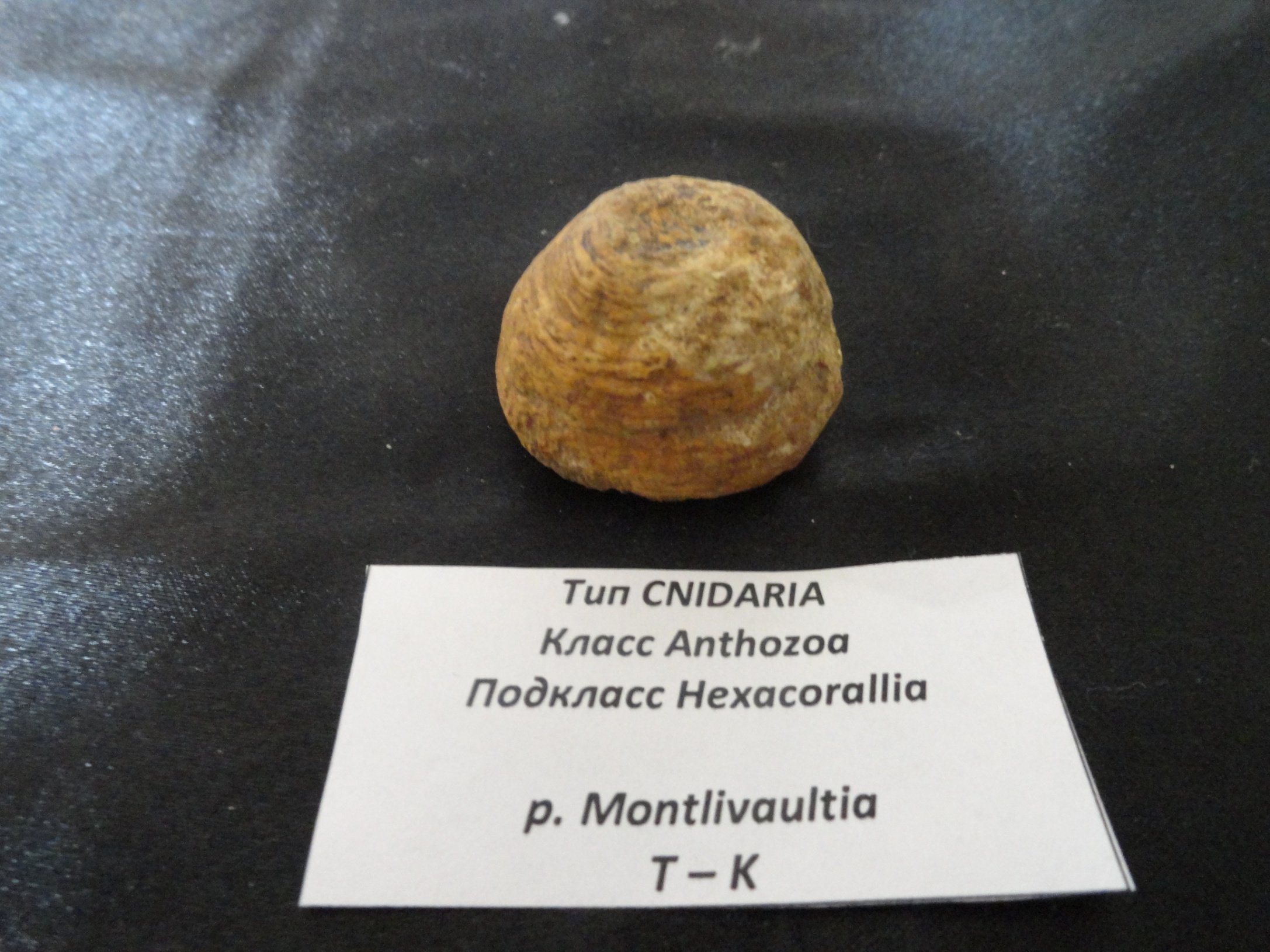 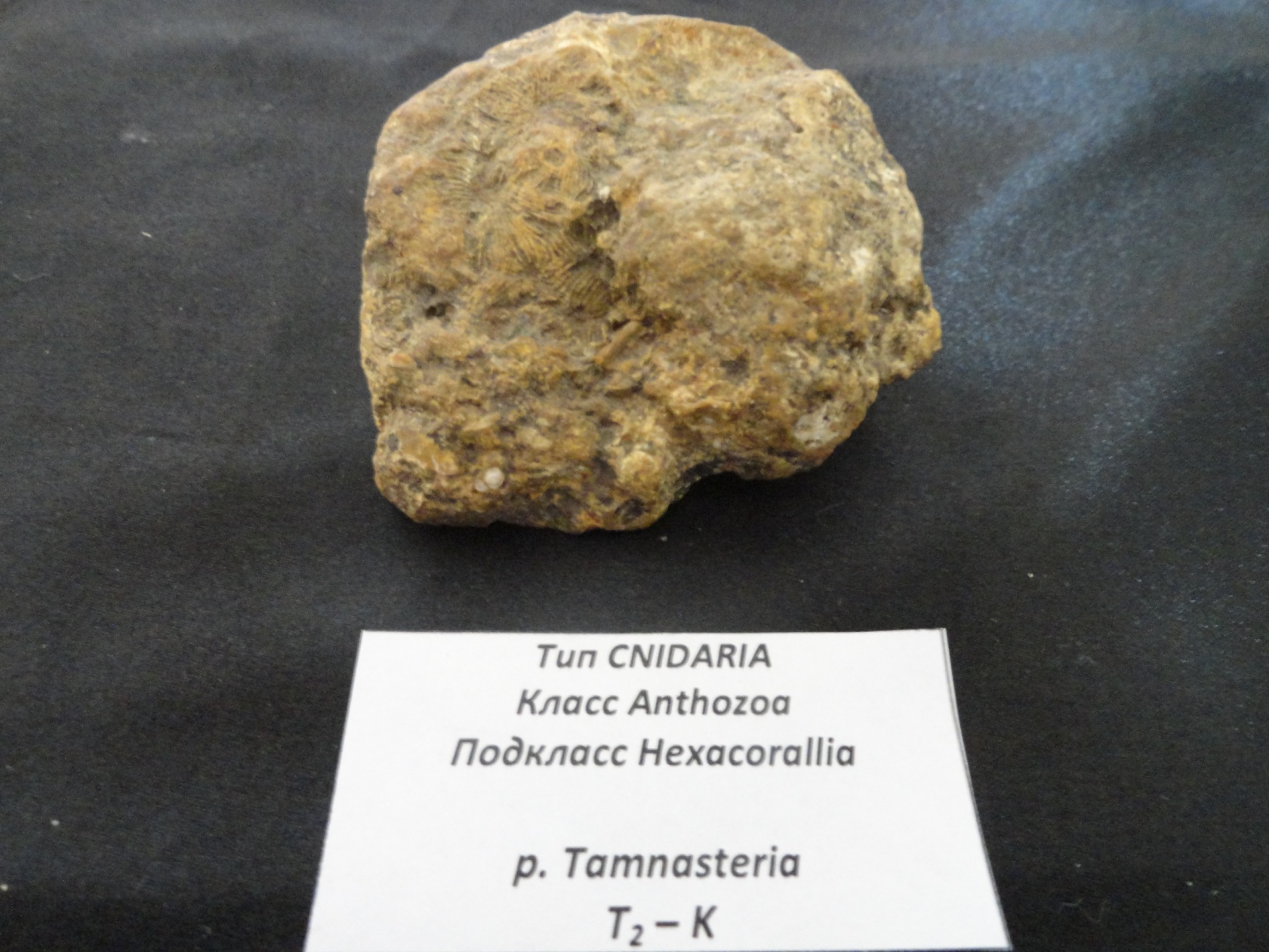 p. Montlivaultia
T – K
p. Tamnasteria
T2 – K